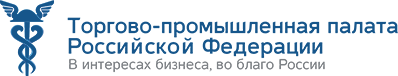 Заседание Комитета по малому и среднему бизнесу «О ходе реализации Национального проекта «Малое и среднее предпринимательство и поддержка индивидуальной предпринимательской инициативы»
Елена Николаевна Дыбова, вице-президент ТПП РФ
11 сентября 2019 года
ДИНАМИКА ЧИСЛА МСП В ЦЕЛОМ ПО РОССИЙСКОЙ ФЕДЕРАЦИИ
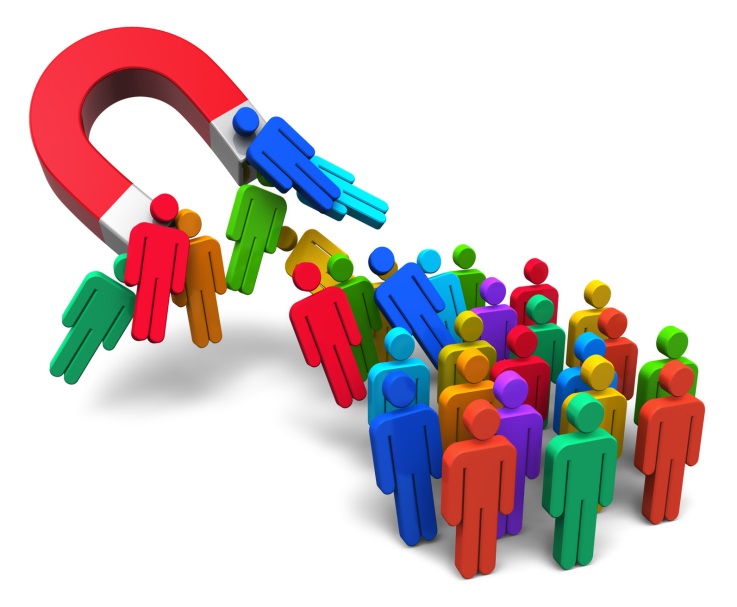 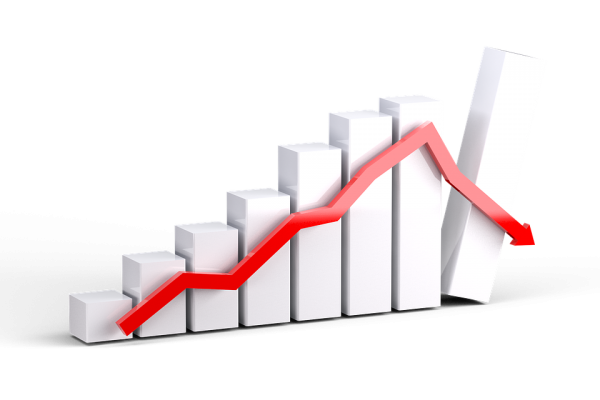 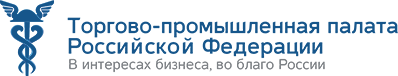 ЦЕЛЕВЫЕ ПОКАЗАТЕЛИ НАЦИОНАЛЬНОГО ПРОЕКТА К 2024г.
Численность занятых в сфере МСП, включая ИП:
25 млн. человек
Доля малого и среднего предпринимательства в ВВП:
32,5%
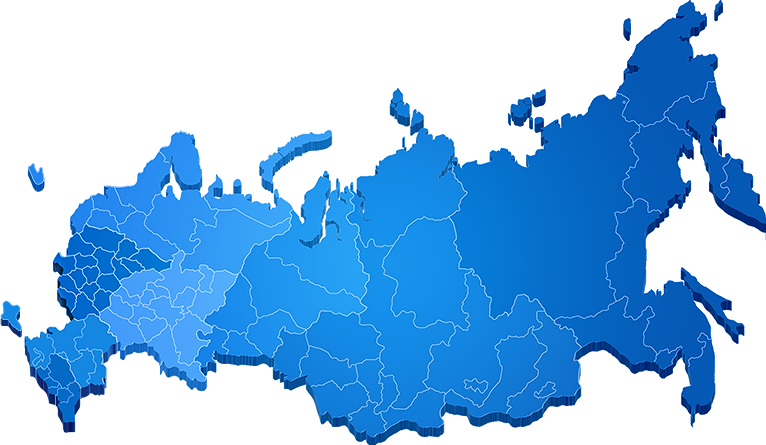 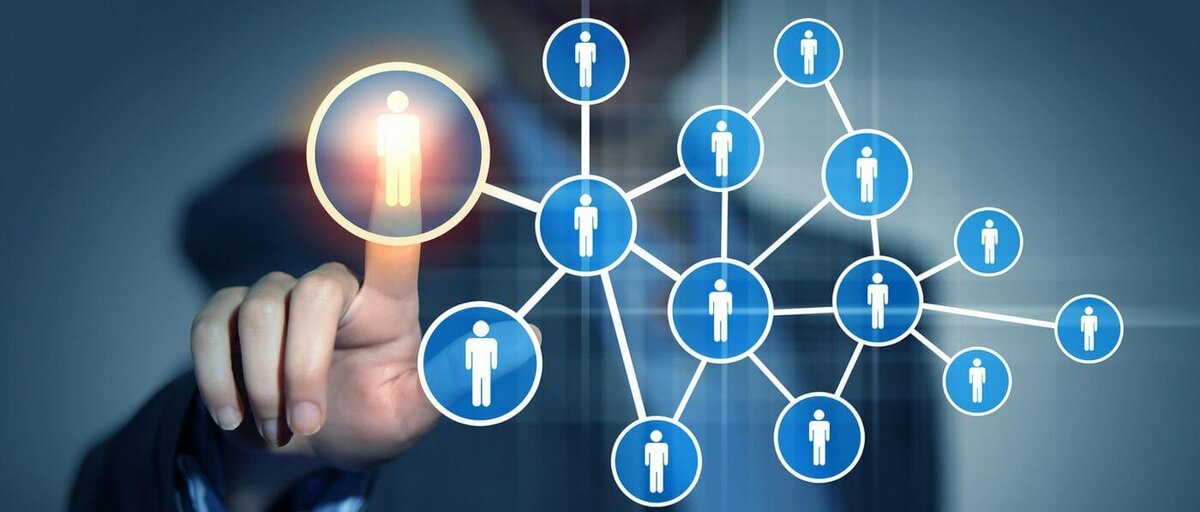 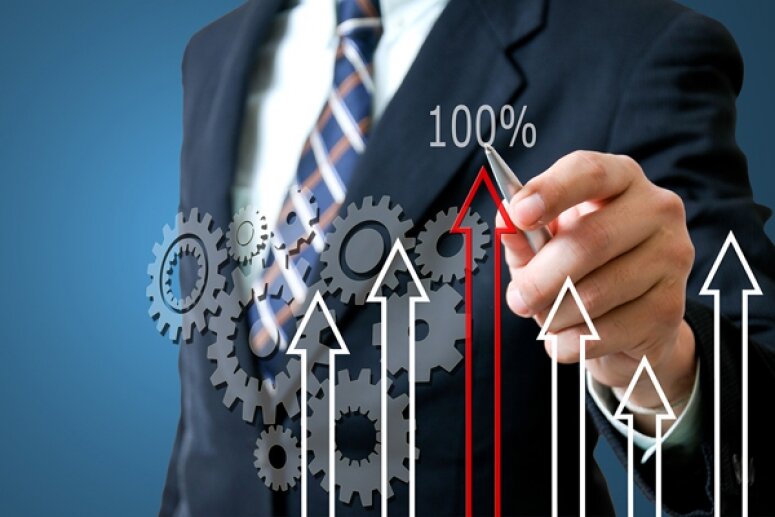 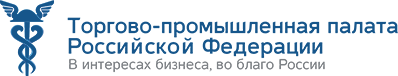 КАК ДОСТИЧЬ ЦЕЛЕВЫХ ПОКАЗАТЕЛЕЙ?
Упрощение доступа МСП к финансовым ресурсам кредитных организаций;
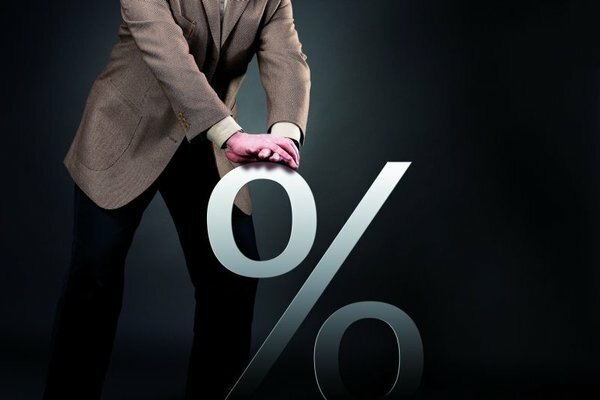 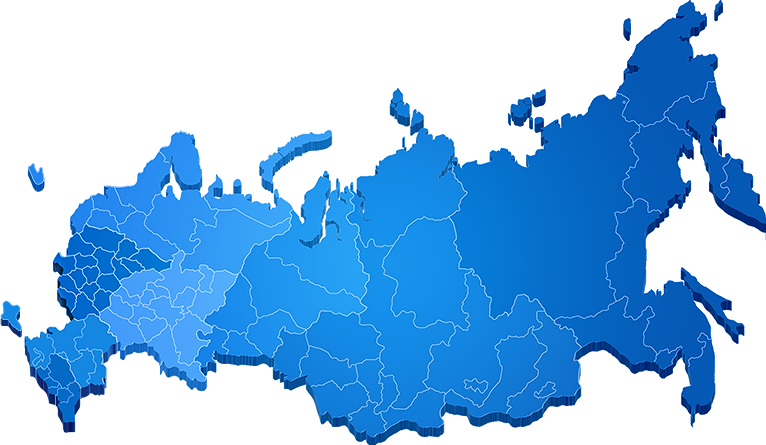 Ежегодное увеличение объема льготных кредитов, выдаваемых субъектам МСП, и рост числа таких субъектов, получающих заемное финансирование.
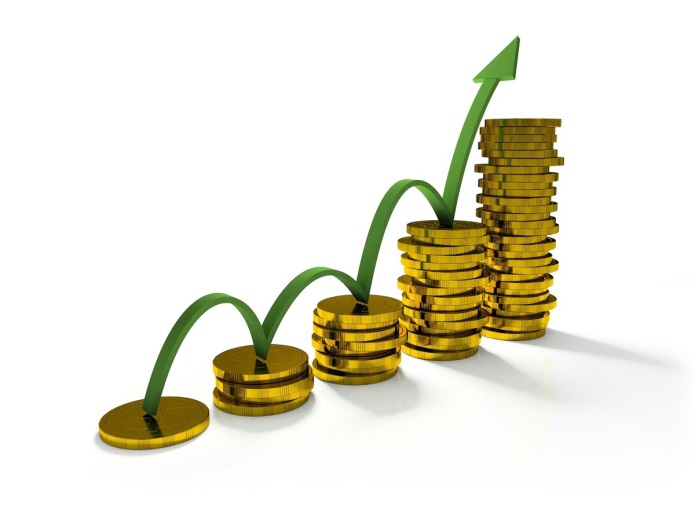 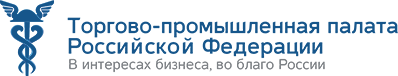 СРАВНЕНИЕ ПРОЦЕНТНЫХ СТАВОК ПО КРЕДИТАМ ДЛЯ ПРЕДПРИНИМАТЕЛЕЙ ЕВРОПЫ И РОССИИ
Средневзвешенная 
% ставка для бизнес-кредитов в России

15-16%*
Самая низкая % ставка для бизнес-кредитов 
в Австрии

2,34%*
Самая высокая % ставка для бизнес-кредитов 
на Кипре

6,76%*
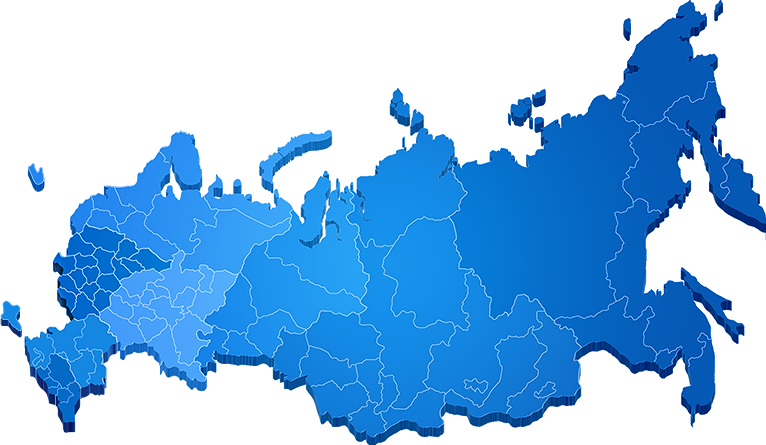 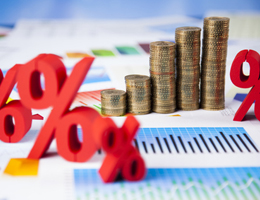 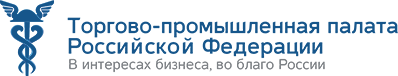 * По данным Агентства финансовой статистики StatBanker.ru
ОПРОС О ДОСТУПНОСТИ  КРЕДИТОВ  ДЛЯ  МСБ*
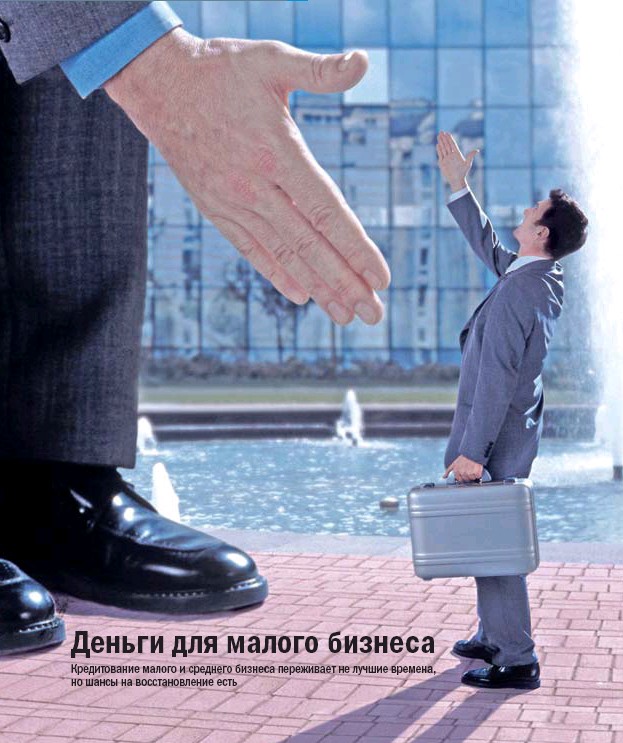 46 273
предпринимателей
проголосовали!
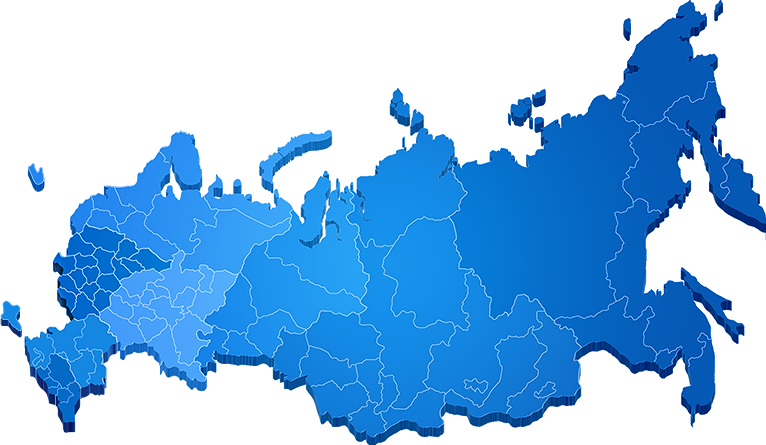 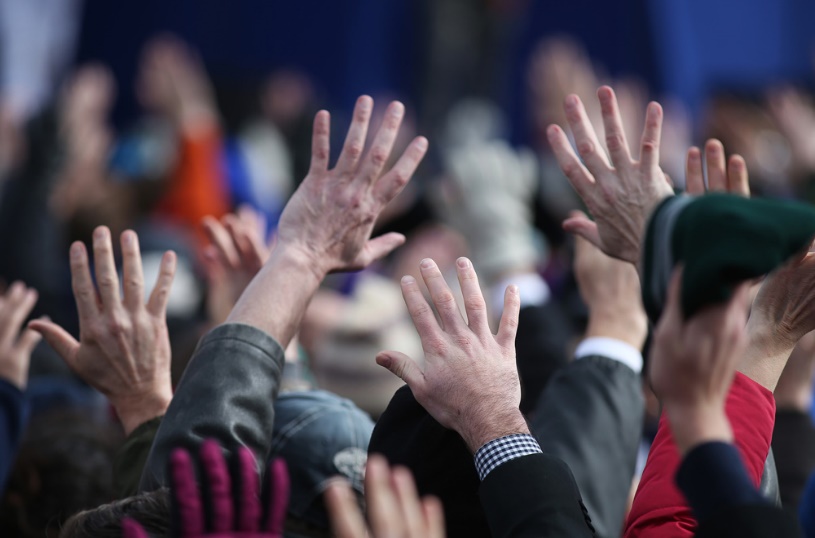 * Опрос был проведен  ТПП РФ в 2019 году
ПОРТРЕТ  РЕСПОНДЕНТОВ
Сколько лет организации?
К какой категории хозяйствующего субъекта относится
Ваша организация?
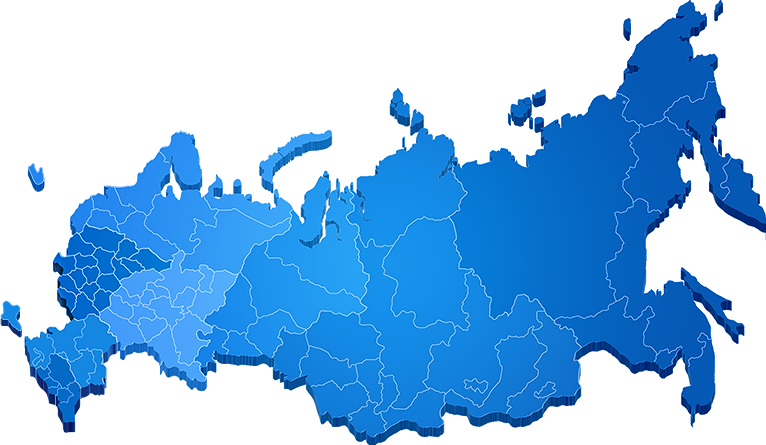 3%
3%
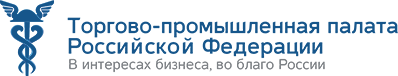 СФЕРА ДЕЯТЕЛЬНОСТИ РЕСПОНДЕНТОВ
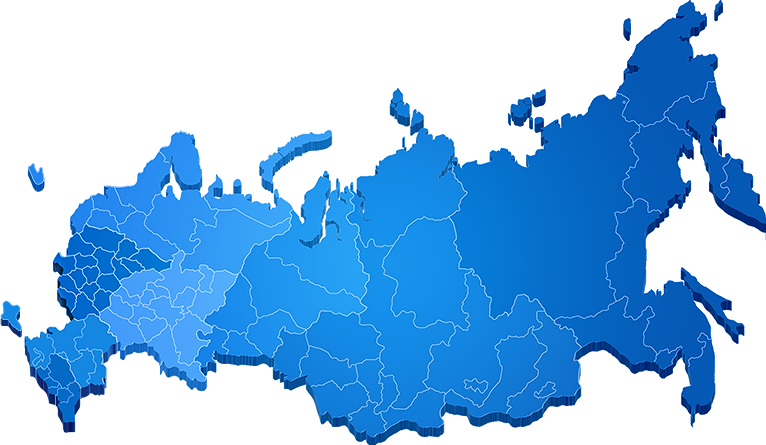 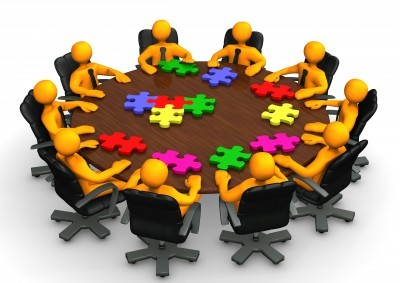 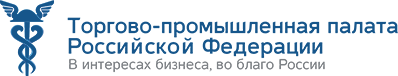 ПОЛУЧАЛИ ЛИ ВЫ КРЕДИТЫ ДЛЯ СВОЕГО БИЗНЕСА?
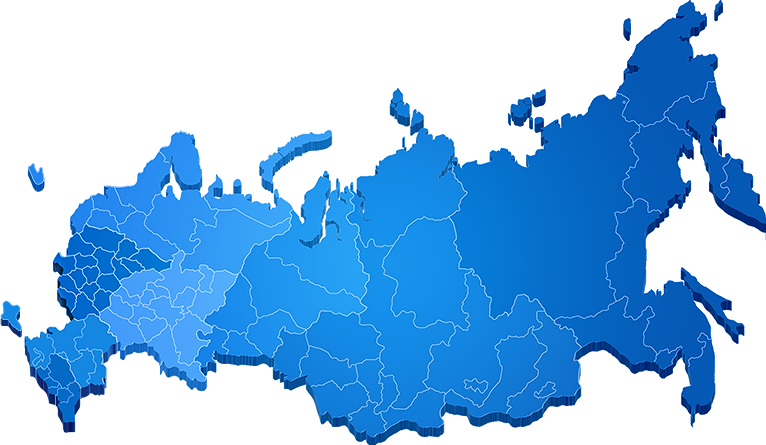 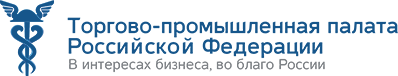 ЗНАНИЕ РЕСПОНДЕНТАМИ ЛЬГОТНЫХ ПРОГРАММ КРЕДИТОВАНИЯ
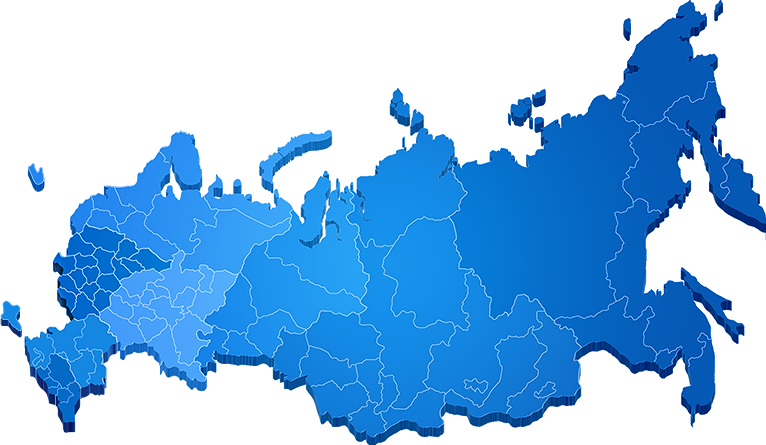 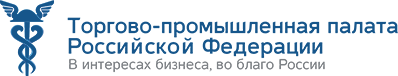 СКОЛЬКО РАЗ ЗА ПОСЛЕДНИЕ ТРИ ГОДА ВЫ ОБРАЩАЛИСЬ В БАНКИ ЗА ПОЛУЧЕНИЕМ КРЕДИТА ДЛЯ СВОЕГО БИЗНЕСА?
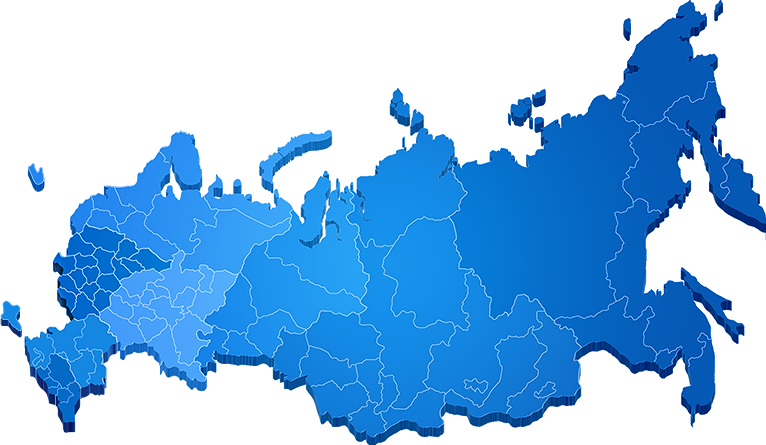 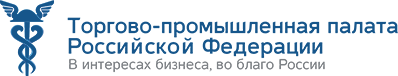 КАКИЕ КРЕДИТЫ НА РАЗВИТИЕ ВАШЕГО БИЗНЕСА ВЫ СМОГЛИ ПОЛУЧИТЬ?
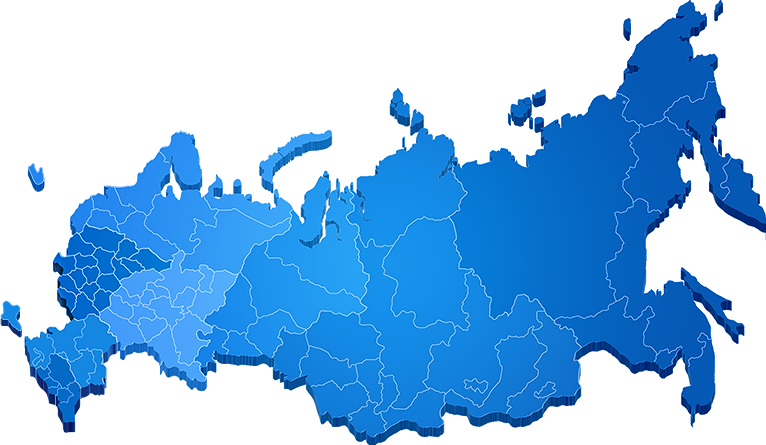 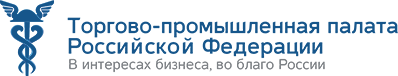 В КАКИЕ БАНКИ ОБРАЩАЛИСЬ ЗА КРЕДИТОМ?
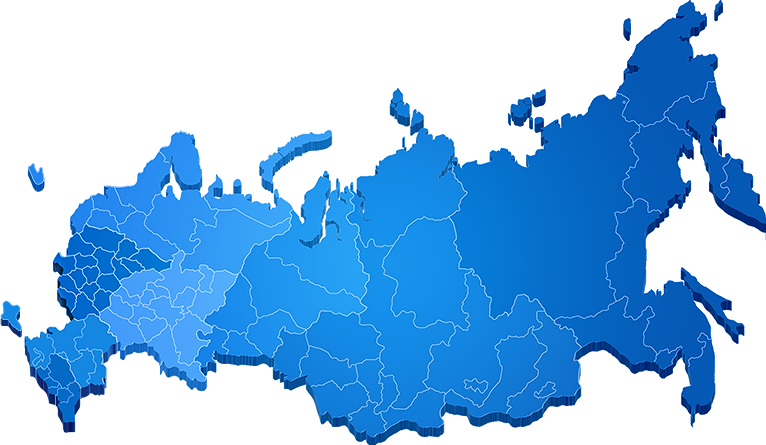 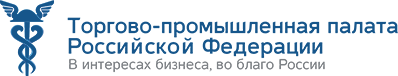 ПРЕДЛОЖЕНИЯ ТПП РФ
1. Правила кредитования не на основе залога имущества, а на основе данных о самом бизнесе «Рейтингование компании по качеству  бизнеса»
2. Снизить регулятивные издержки, упростить и удешевить выдачу банками небольших кредитов
(до 5 млн рублей).
3. Запустить программу гарантийной поддержки субъектов МСП для получения 1-го или 2-го кредита.
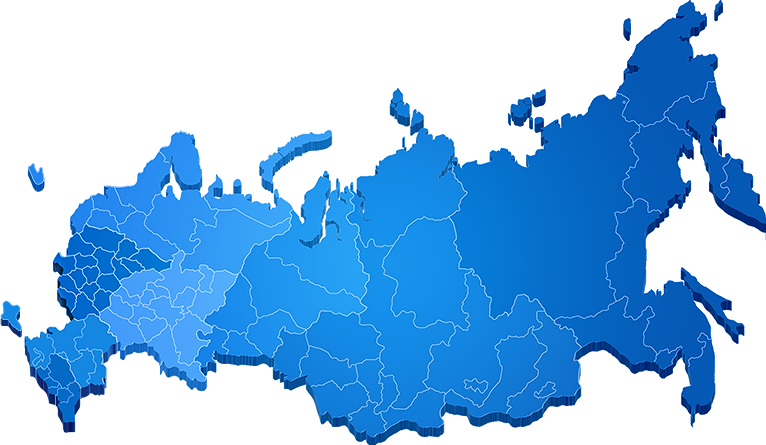 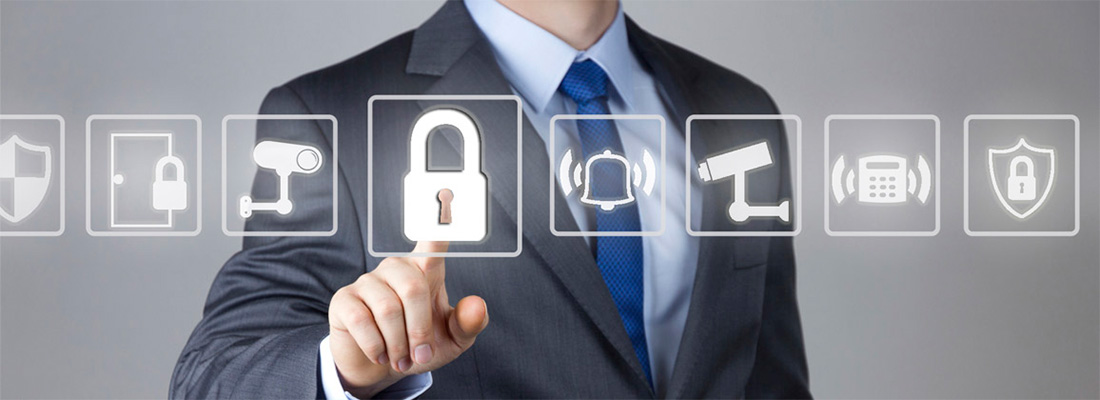 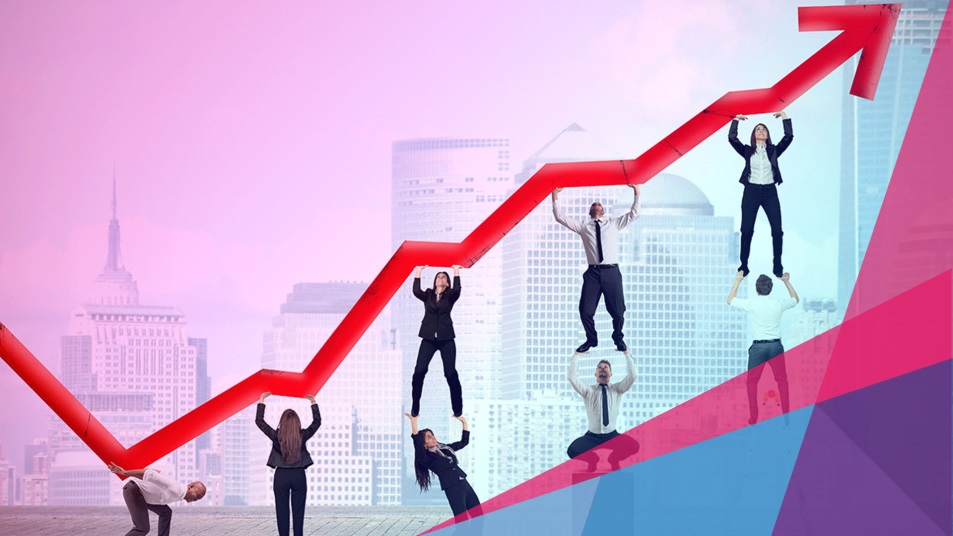 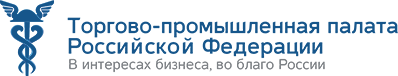